Balance of State CoC Point-in-Time
Carrie Poser, COC Director
Lisa Haen, MS – Associate Director, KHDS
Erin Evosevich – Deputy Housing Director, Newcap
Carrie Bloom – Employment Specialist, Western Dairyland
August 2017
Presentation Overview
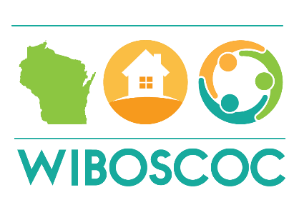 Point-in-Time Process and Overview
Why?
Three parts to the count
Forms and definitions
Organizing the Count

Community Highlight: Kenosha

Community Highlight: Dairyland

Community Highlight: Northeast

Questions
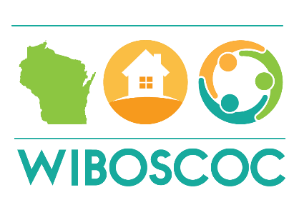 A point-in-time count creates a “snapshot” of homelessness in a community. 

It is a statistically reliable and unduplicated count of people experiencing homelessness on one specific night.
What is the PIT?
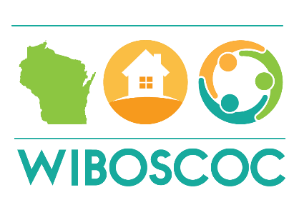 Count everyone that has ever been homeless 

Promise 100% accuracy

Work without a team of volunteers and community support
A PIT count does not:
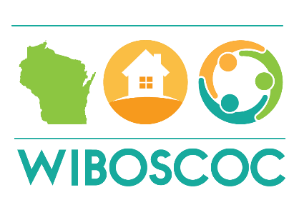 Why?
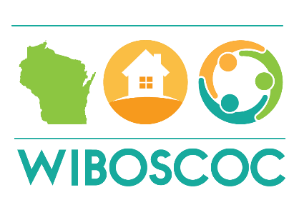 Planning Reasons
We need to better understand who is accessing services and who is not “in the system” and why. 

Data collected on sheltered and unsheltered people experiencing homelessness can help individual service providers, the local continua, and the Balance of State: 
Justify requests for additional resources;
Raise public awareness of homelessness in the community;
Plan future services geared toward meeting the needs of unsheltered people;
Allocate resources across jurisdictions, service providers, or programs for different subgroups of persons experiencing homelessness;
Analyze trends and measure performance toward preventing and ending homelessness; and
Comply with reporting requirements from the BOSCOC, WI DEHCR, HUD, other funders, and local stakeholders.
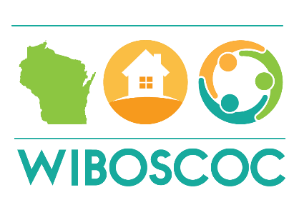 Legal Requirements
COC Program Interim Rule

HUD defines the PIT count as “count of sheltered and unsheltered homeless persons carried out on one night in the last 10 calendar days of January or at such other time as required by HUD” (24 CFR 578.3). 

HUD outlines CoC planning requirements in 24 CFR 578.7(c)(2):
Planning for and conducting, at least biennially, a point-in-time count of homeless persons within the geographic area that meets the following requirements:
Homeless persons who are living in a place not designed or ordinarily used as a regular sleeping accommodation for humans must be counted as unsheltered homeless persons.
Persons living in emergency shelters and transitional housing projects must be counted as sheltered homeless persons.
 Other requirements established by HUD by Notice.

https://www.hudexchange.info/resources/documents/CoCProgramInterimRule_FormattedVersion.pdf
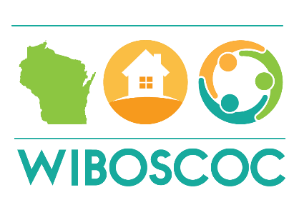 Going Out at Midnight
Think of the PIT count like an outreach activity.

People that you are going to interact with during the overnight street count/known location count are sleeping in places not meant for human habitation.  

Some may have attempted to access housing or shelter, but many are “not eligible” or have never tried.

This is your chance to offer assistance and try to provide housing, shelter, or other services to someone that may have not otherwise asked for help.

Remember:  363 days of the year, we ask people to come to us.  2 days a year we go to them.
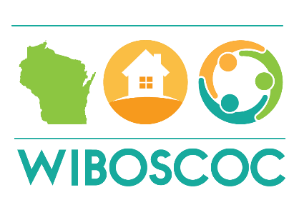 Driving to the Middle of Nowhere
The Balance of State CoC is required to conduct a PIT in the entire geographic area covered by the Balance of State (all 69 counties).

Our territory is divided into 21 local continua.  Each continua has at least 1 person designated as the PIT lead.  That lead is responsible for organizing the PIT, collecting required data, and reporting.

Location matters:
In urban areas (defined as eligible for PATH funds), teams are required to conduct an unsheltered street count.
In rural areas (defined as not eligible for PATH funds), teams are required to conduct an unsheltered known location count.
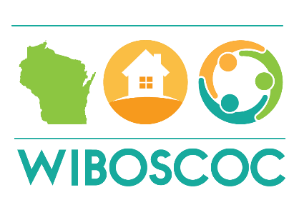 3 Parts to the Count
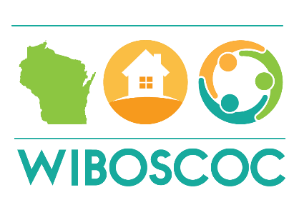 Sheltered Count
Sheltered Count must consist of:
All Emergency Shelters and motel voucher programs
All Safe Haven
All Transitional Housing projects

This includes projects that use HMIS and do not use HMIS.

This includes projects that receive State or Federal funding and those that receive no State or Federal funding.

This includes any project dedicated to serving people that are homeless.
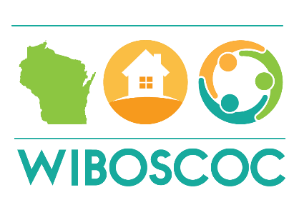 Unsheltered Count
The Balance of State 50,000+ square miles has been broken down into 21 local continua. 
Each local continua is responsible for their entire geographic footprint.

Street Count:
Green Bay, Fox Cities, Kenosha, Rock County, and Waukesha

Known Location Count:
Everyone else!
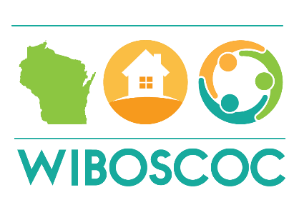 Service Based Count
Service-based counting focuses on conducting interviews with people experiencing homelessness but not seeking shelter who may utilize other mainstream resources and frequent community locations. 

The service-based counting serves as a SUPPLEMENT to the night of the count approach. 

The same survey is used during this post-count process.
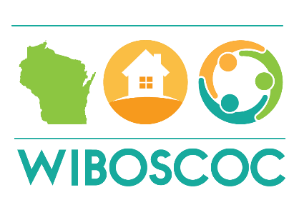 Examples
Emergency shelters
meal sites, food pantries 
drop-in centers, day shelters 
human services, job service/workforce resource, housing authorities
community mental health center, hospital emergency rooms, free clinics
Alcohol & Drug service centers, treatment centers
police department, probation/parole
libraries 
Faith-based organizations
Youth Providers & Runaway programs, other youth-serving programs
School District staff
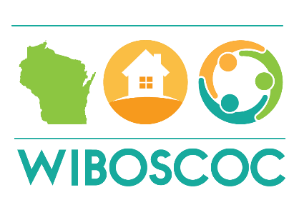 How to Organize the Service Based Count?
Host a homeless connect or outreach event on the Thursday and/or Friday after the count
There are many examples of how this has been done across the Balance of State – in large & small communities.
Common theme – a meal, information about services, opportunities to engage with providers, and a short survey about where they slept Wednesday night

Ask emergency shelters to administer the survey to people presenting for shelter on Thursday or Friday – asking where they slept on Wednesday night

Ask meal sites, food pantries, drop in sites, free clinics, police department, and other places people experiencing homelessness may go or services they may access on Thursday or Friday to administer the survey asking people where they slept on Wednesday night
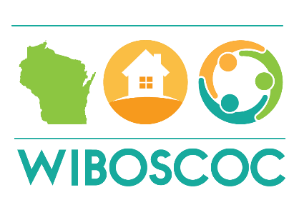 Forms and Definitions
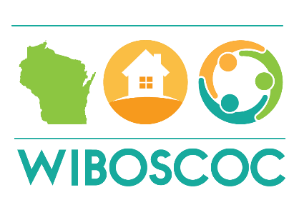 Paperwork
PIT & HIC Changes 	
Updated annually, highlights HUD required changes to the PIT and HIC 	
PIT Training: Non WISP Data Collection slides and webinar  	
Updated annually, focuses on Non-HMIS process for collecting and reporting PIT data
Putting it all Together PPT  	
Updated annually, explains how the HIC, PIT, and HMIS work together
Survey – Interview and Observation Forms	
Updated annually, these are forms actually used on the night of the count & post-PIT count
Deduplication Chart , Non-WISP PIT Form, Post-PIT Survey 
Updated for each PIT, located in Google drive
Housing Inventory Chart (HIC)   
Updated monthly, located in Google drive

http://www.wiboscoc.org/point-in-time.html
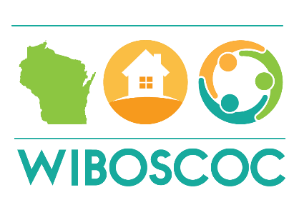 Definitions
People who should be included in the unsheltered count:

Individuals and families:

“with a primary nighttime residence that is a public or private place not designed for or ordinarily used as a regular sleeping accommodation for human begins, including a car, park, abandoned building, bus or train station, airport, or camping ground.”
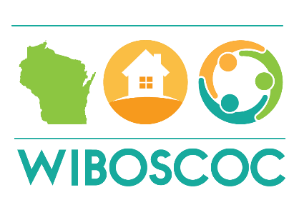 Organizing the Count
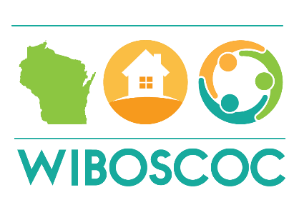 Prior to the Unsheltered Count
PIT team or committee meets as needed prior to the PIT unsheltered count to focus on:

Methodology
Number of shifts and times of the street/known location count
Securing support
Identifying locations
Circulating public announcements
Preparing for the night of the count
Volunteer orientation and training
The night of the count
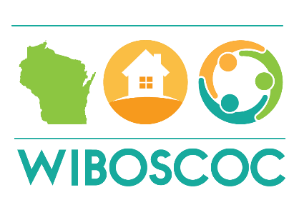 Methodology
How are we going to cover our geographic area?

What places can we exclude?  
Why are we making this decision?
Who is involved in making this decision?

Are we doing a known location count, focusing on places where people would most likely sleep?

Are we doing a street count and uses a grid search in the city?

Are we using observation only forms as well?

Are we including formerly homeless or homeless people in our planning process?
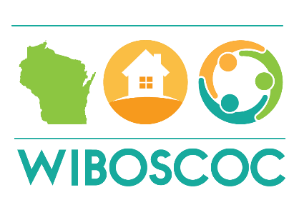 Shifts and Times
Same night across Wisconsin:  Last Wednesday overnight in January and July
January 31 – Feb. 1, 2018
July 25 – 26, 2018

Community choice within parameters:  11:00 pm – 6:00 am
How far do you need to travel?
When do establishments close?
When do the shelters close?
When are people where they are going to, generally, be for the night?

Goal:  to minimize the risk of double counting (de-duplicate)
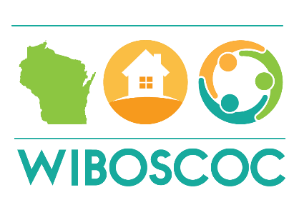 January 2017 Count
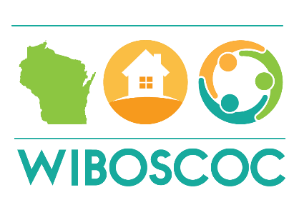 Support and Collaboration
Engaging agencies and people outside of the homeless service system in the PIT planning and/or counting process provides the opportunity for collaboration, raising public awareness, and enhancing education around this issue.

Examples:
Local, county, and city government officials
Law enforcement – sheriff department and police 
School District staff
Youth advocates and youth serving organizations (i.e. Boys and Girls Club or YWCA)
Veteran serving organizations (i.e. county veterans office, VFW, VA hospital/clinic, VA nursing home)
Hospital or clinic staff
United Way
Church and faith-based organizations or groups
Sororities or fraternities
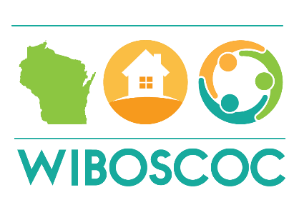 Identify Locations
ASK:    	Where do people hang out?  Where have you had the most service calls? 
	Where were people staying?
		
	Outreach workers				formerly homeless		shelter staff
	police and sheriff 				Fire department/EMS		Librarians
	Community development organizations		Faith-based groups 		Businesses 
	Housing inspectors				Park and recreation staff		School district staff
	24-establishment staff				ER departments			Drop in centers										
Review last year’s count – where did you find people?  

Make a list of places and locations, note street addresses

Lay out a map of the geographic region, mark locations, create teams
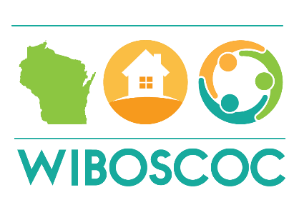 Public Announcements
Post registration or save the date PIT flyers throughout the community

Notify police, fire department/EMS, ER departments of the plan

Publish a press release – radio, TV, print

Contact the media – provide them an article and some data related to the upcoming count 

Post on Facebook, twitter, or other social media

Use a free online registration site:
Eventbrite:  www.Eventbrite.com
Sign-up Genius:  www.signupgenius.com
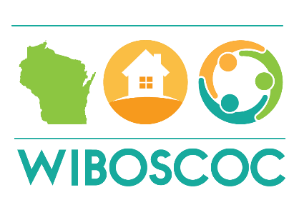 Preparing for the Night of the Count
Develop written guidelines for the volunteers and staff

Make copies of releases and data collection forms

Create an information sheet or packet to hand out to people encountered during the night

Collect maps and create directions to the various locations

Develop a list and schedule of who will go where

Develop communication strategies and protocol for the night of the count
Cell phones
Central contact number
Radios/walkie talkie
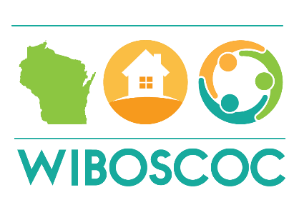 Collect pencils, clipboards, flashlights and batteries, identification badges for everyone
Assemble care packages for people encountered during the night 
Winter:  Socks, blankets, gift cards, food, personal hygiene products
Summer: Sunscreen, bug spray, water, gift cards, food, personal hygiene products
Acquire beverages and food for the volunteers – typically through donation
For communities that have 211, make sure that they are aware of the PIT count and are keeping track of people who are calling and identified as homeless. To avoid duplication, make sure they record the name, date of birth, and general location
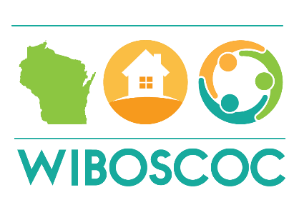 Volunteer Orientation and Training
Introduction and description of the PIT

Guidelines that include:  ground rules, expectations, safety practices, what to do in an emergency

Volunteer Release and Confidentiality forms

Data collection forms: unsheltered survey, observation form, and instructions for both

Locations and sites

Information about shelter capacity, what to do if someone wants shelter, access to motel vouchers and describe the process
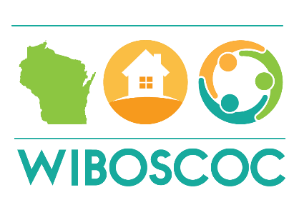 The Night of the Count
Make sure all volunteers and staff arrive early for check-in or orientation

Provide pencils, clipboards, flashlights and batteries, identification, care packages

Provide coffee, snacks, and food for returning volunteers and staff (if possible)

Collect all forms as soon as the teams return and immediately review for any issues or concerns

De-brief volunteers as soon as possible after the completion of the count

Keep notes as to where volunteers and staff did and did not observe people for the use of future planning

Given volunteers and staff an opportunity to provide feedback and make suggestions
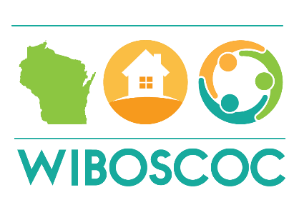 KENOSHA
Kenosha County
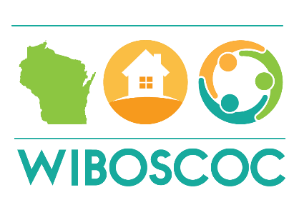 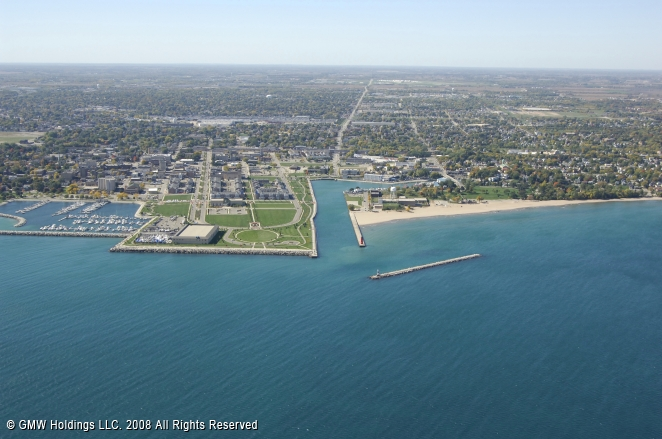 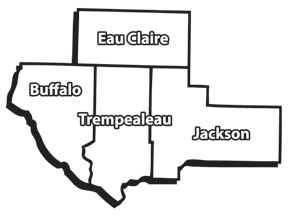 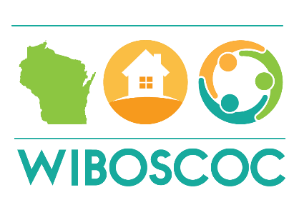 Kenosha COC
Emergency Services Network:  Homeless Awareness and Prevention Partnership 
 
Point-In-Time Street Outreach Event
Work Plan
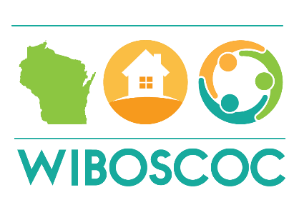 Kenosha COC
One shift:  
Registration – 10:00 pm
Orientation – 10:30 pm
Outreach on the Streets - 11:00 pm – 3:00 am
Considering going until 6:00 am once again

15 – 30 volunteers
Housing providers, homeless school liaison, social workers, Kenosha Housing Authority staff, case managers from various agencies and programs, formerly homeless individuals, college students/interns, city officials, police officers and community members
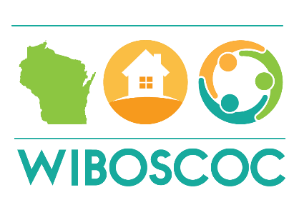 Kenosha COC Assigned Areas
SITE FORMS 
Orange Group –– HWY A-34th St. 
Blue Group –– 35th St. to 52nd St.
Yellow Group –– 53rd St. to 60th St.
Green Group –– 61st St. to 74th St.
Pink Group –– 75th St. to 91st St. 
Purple Group –– Western Kenosha County
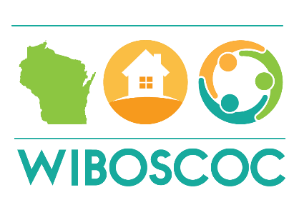 Kenosha PIT Numbers
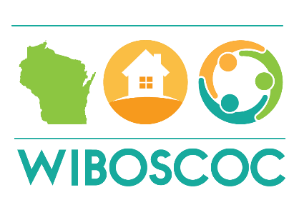 DAIRYLAND
Dairyland Counties
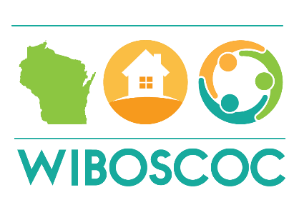 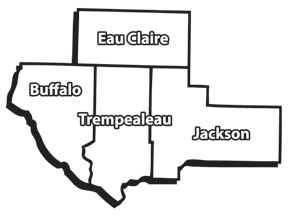 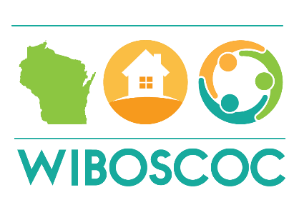 Eau Claire County
One shift:  11:00 pm – 2:00 am
Looking at adding another shift in the future

20 – 30 volunteers, many are returning individuals
Agencies, college students/interns, and community members are split into groups before they arrive to stream line the process

Expanded to 8 teams/areas in the past few years
Smaller number of groups in January

Each team gets a folder with all the forms and a cheat sheet
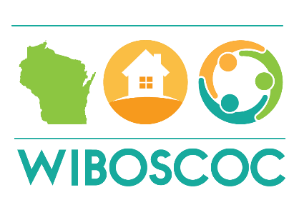 Jackson, Trempealeau, and Buffalo Counties
One shift that starts at 11:00 pm

Difficult to find volunteers for these counties given the rural location
Western Dairyland is the only agency providing COC or ETH funding in those three counties

Known locations only

Police departments are sent copies of survey forms and assist as needed

Other agencies receive Post-PIT email with forms and instructions
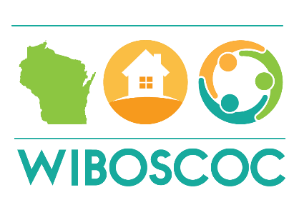 Post-PIT Count
Email goes out to our local homeless coalition lists with time frame, cheat sheet, PIT survey form, and HUD definition of homeless

		COC and ETH funded agencies	Hmong Mutual Association	Human Services
		Police department		Community Table			ADRC
		Chippewa Valley Free Clinic	Workforce Resource		Housing Authority 

Community Table – Thursday from 11:30 am until 1:00 pm
Free community meal
We ask every person eating that day, “Where did you sleep last night?”
Gift cards given out
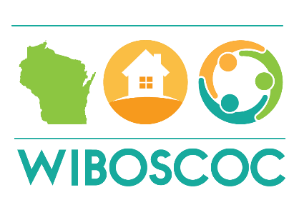 Dairyland PIT Numbers
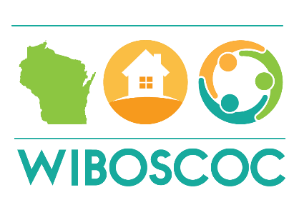 NORTHEAST
Northeast Counties
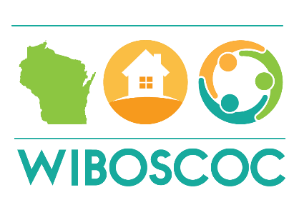 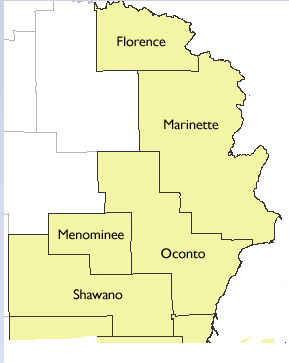 5 rural counties

Over 3,970 square miles
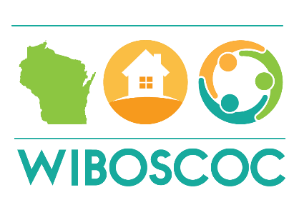 Recruiting Volunteers
We need volunteers for the state-wide Point-in-Time Count on July 26th!!  
 
On Wednesday, July 26th, staff and volunteers from homeless shelters and community organizations will be conducting a count of homeless persons in Florence, Marinette, Menominee, Oconto, and Shawano Counties.
 
This is a really important activity, and often funding available for assisting persons who are homeless depends upon identifying the need in the community. That need is identified by the Point-in-Time count.
 
Anyone able to help in this area should call Erin Evosevich at 800-242-7334 ext. 1109 or erinevosevich@newcap.org .
 
WHAT: A Point-In-Time count is a statistically reliable, unduplicated count of people experiencing homelessness during a designated one-night period. Wisconsin conducts this count twice per year (July and January.)
 
WHY: it is intended to capture a minimum amount of information on the homeless population in order to create a “snapshot” of what homelessness looks like in a neighborhood, city, or state. The data collected through the Point-in-Time process is reported in the Annual Homelessness Assessment Report (AHAR) that is provided to the U.S. Congress. Homeless information is also reported to the U.S. Department of Housing & Urban Development, and is utilized to develop the Housing Inventory Chart for the Balance of State Continuum of Care.
 
WHO: This count is intended to include persons that are homeless and are living in emergency shelters, transitional housing, safe havens for the homeless, domestic violence shelters, or who are unsheltered living on the streets or any other place not meant for human habitation.
 
WHERE: All across the state of Wisconsin the Point in Time is conducted by volunteers.
 
Please feel free to forward this email to anyone you may know that would be interested in volunteering. If you would like to volunteer please contact Erin Evosevich NO LATER THAN July 10th to allow time to plan coordinately for the Point in time Count.
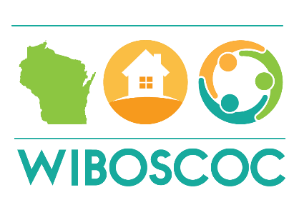 Organizing the PIT
Newcap is the PIT lead for the Northeast COC. Partner agencies help organize the PIT in their communities.
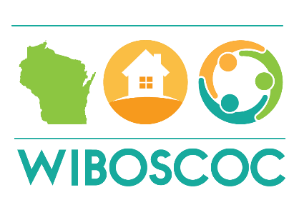 Identify Locations
Teams of 2 people
Identify locations
Expand territories

Begin at midnight
Lasts until at least 3:00 am
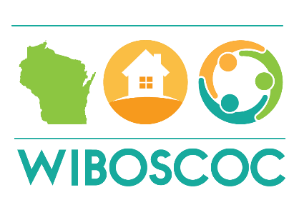 PIT Training
Each team was provided with a packet that included:

PIT releases
Maps of locations
Required locations to search
Slides from the Balance of State PIT training #1 (posted on BOS website)
Surveys and observation forms
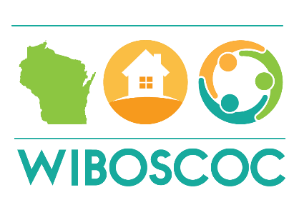 Northeast PIT Numbers
Questions?
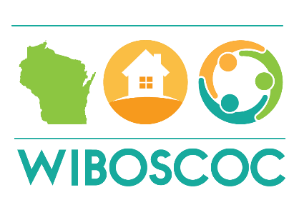 Resources and References
HUD Notice CPD 16-060: 2017 HIC and PIT Data Collection for COC and ESG Programs (August 2016)
https://www.hudexchange.info/resources/documents/Notice-CPD-16-060-2017-HIC-PIT-Data-Collection-Notice.pdf 

CoC Interim Rule: 24 CFR Part 578
https://www.hudexchange.info/resources/documents/CoCProgramInterimRule_FormattedVersion.pdf 

HUD: PIT Methodology Guide  (March 2015)
https://www.hudexchange.info/resource/4036/point-in-time-count-methodology-guide/ 

HUD: Housing and School Partnership on the January 2017 PIT Count (November 2016)
http://nche.ed.gov/downloads/pit-count-2017.pdf 

HUD: Promising Practices for Counting Youth Experiencing Homelessness in the PIT Counts (November 2016)
https://www.hudexchange.info/resources/documents/Promising-Practices-for-Counting-Youth-Experiencing-Homelessness-in-the-PIT-Counts.pdf

HUD: Crosswalk of Key Federally-funded Child and Youth Homeless Contacts (Novembver 2016)
https://www.hudexchange.info/resource/5176/crosswalk-of-key-federally-funded-child-and-youth-homeless-contacts/
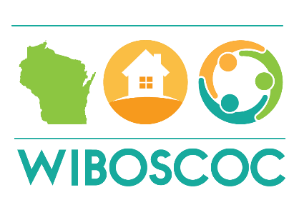 Resources and References
Youth Count!
https://www.hudexchange.info/homelessness-assistance/resources-for-homeless-youth/youth-count/

HUD: Model PIT Count Surveys for Youth Experiencing Homelessness
https://www.hudexchange.info/resource/5183/model-pit-count-surveys-for-youth-experiencing-homelessness/ 

HUD: Veterans HIC/PIT Count Data Guidance Tool (December 2016)
https://www.hudexchange.info/resources/documents/Veterans-HIC-PIT-Count-Data-Guidance-Tool.pdf

NAEH: Preparing for the 2017 Unsheltered PIT Count 
https://endhomelessness.org/resource/prepare-for-the-2017-point-in-time-count-unsheltered-count/

USICH: Promising Practices for County Youth (November 2016)
https://www.usich.gov/tools-for-action/webinar-preparing-for-the-2017-pit-count-promising-practices-for-counting-youth 

WI Balance of State COC Point-in-Time
http://www.wiboscoc.org/point-in-time.html